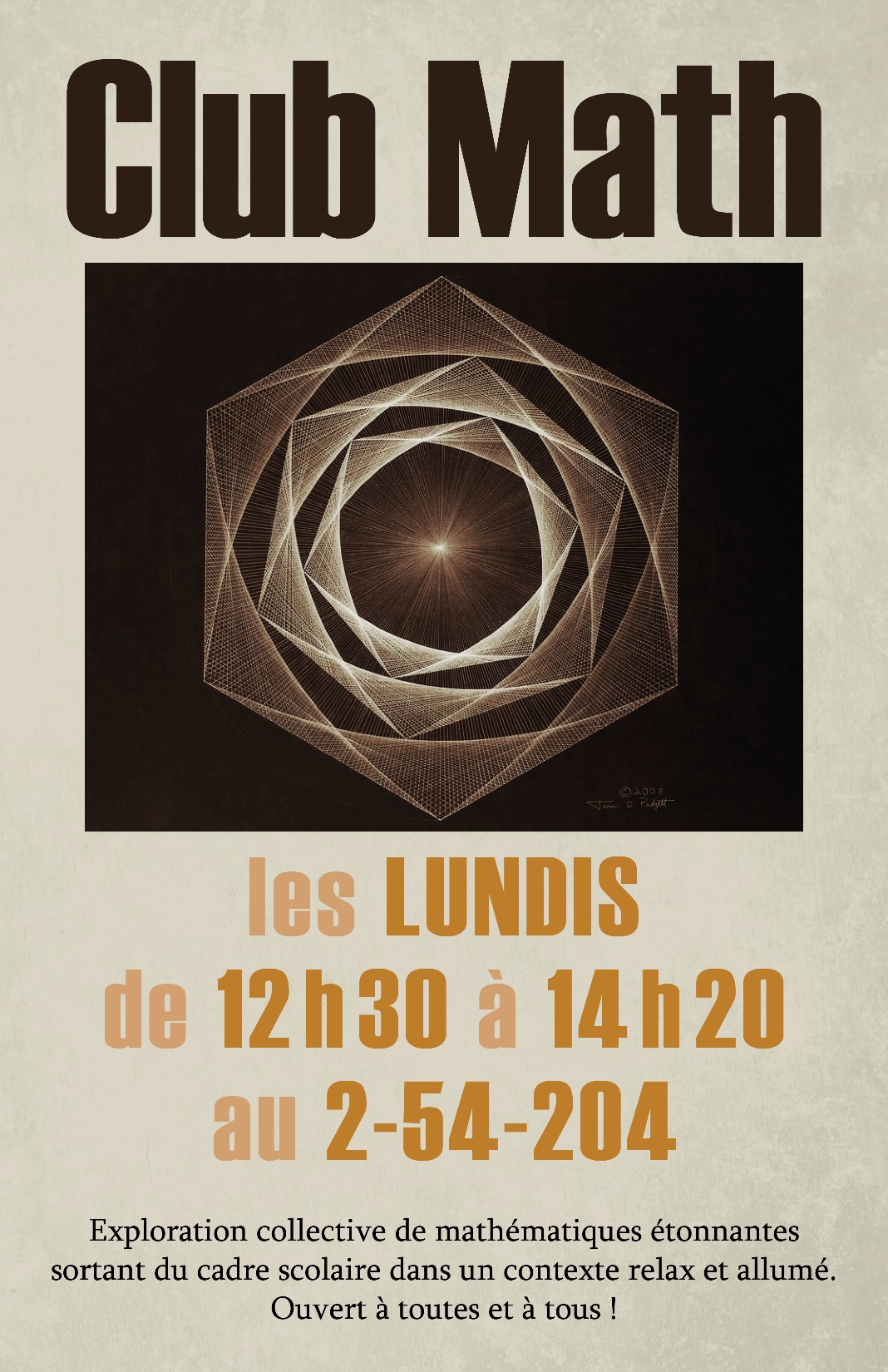 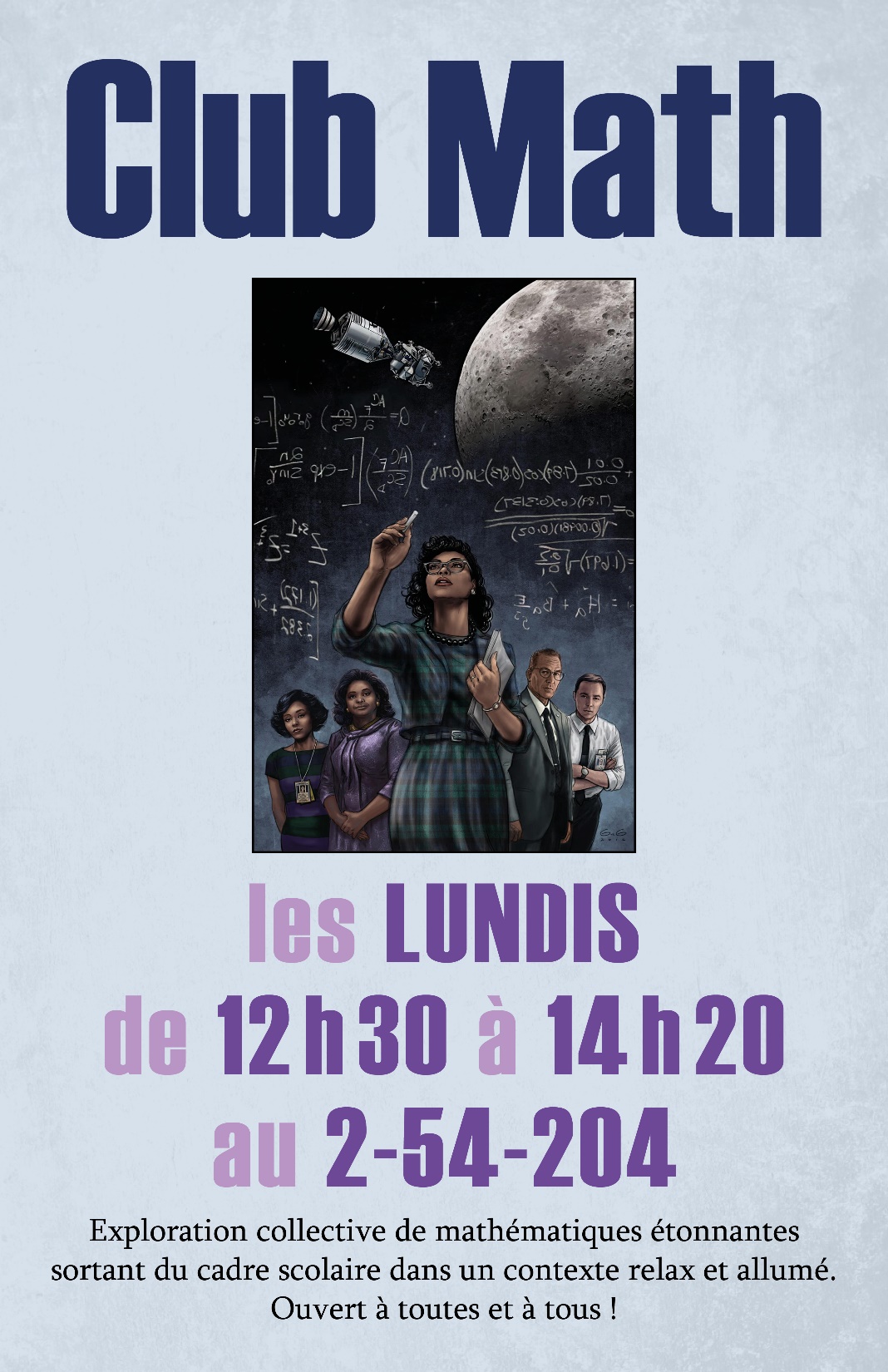 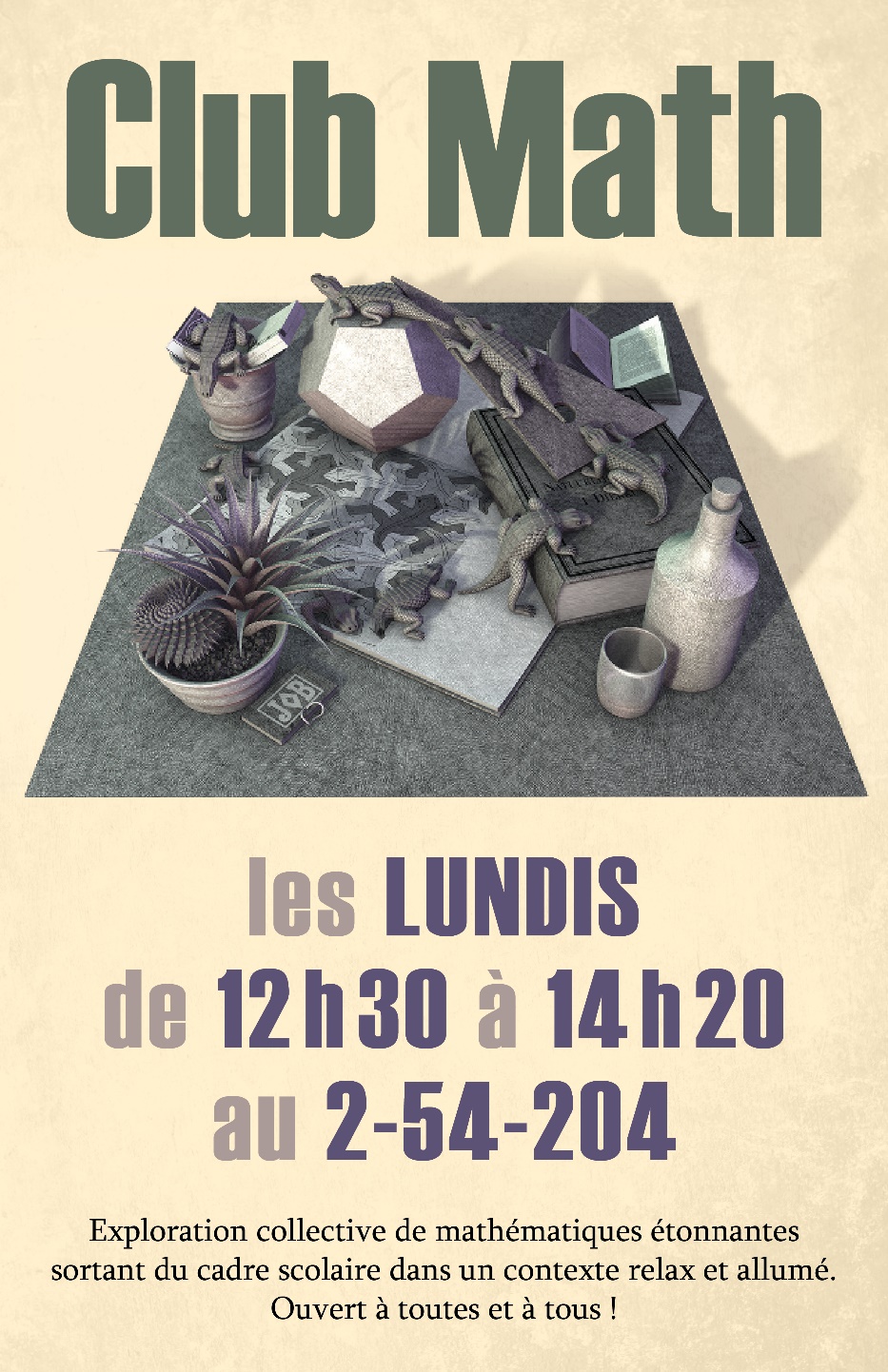 Mathématiques au secondaire et au collégial
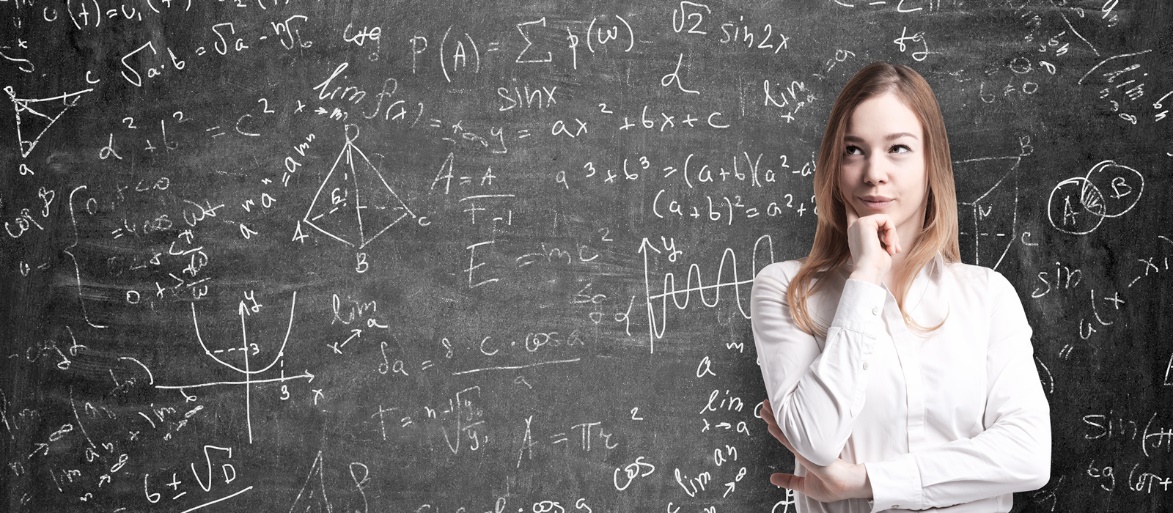 Mathématiques au Club Math
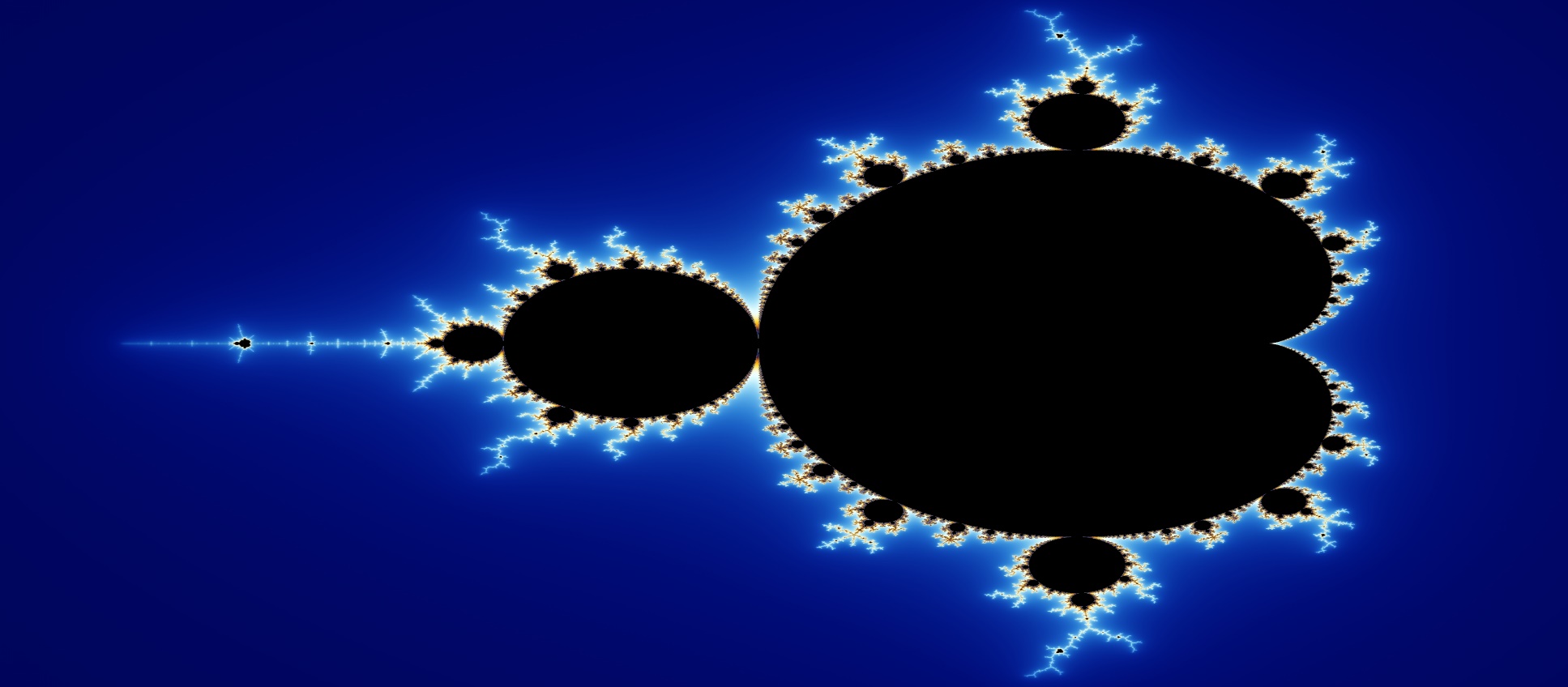 Site web
Géométrie dans les arts et la nature
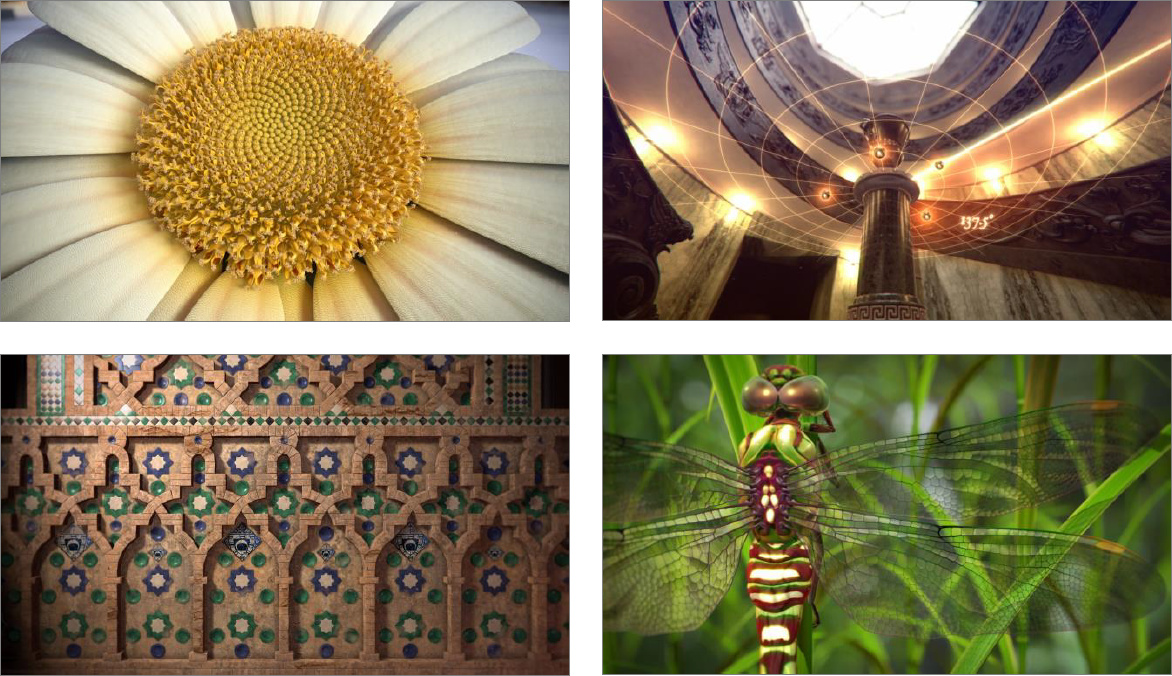 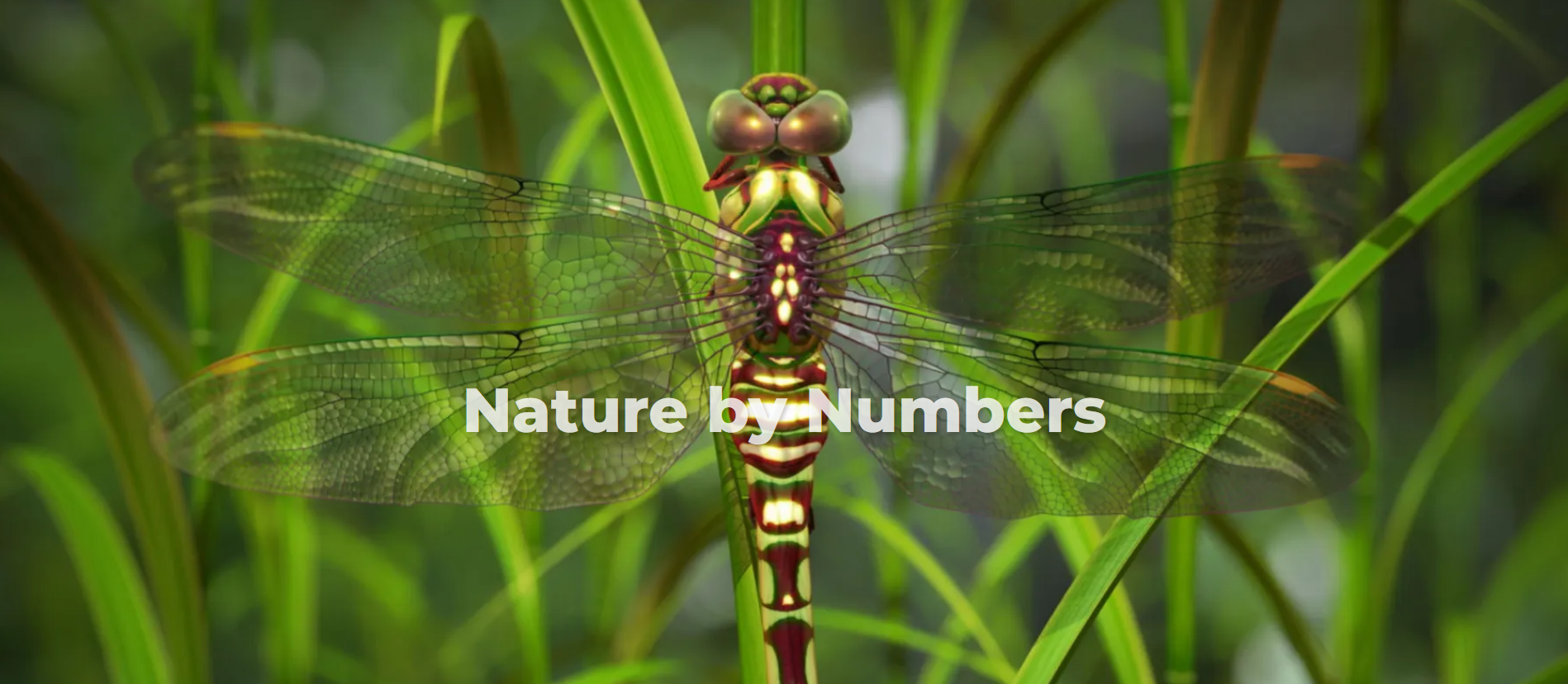 Vidéo
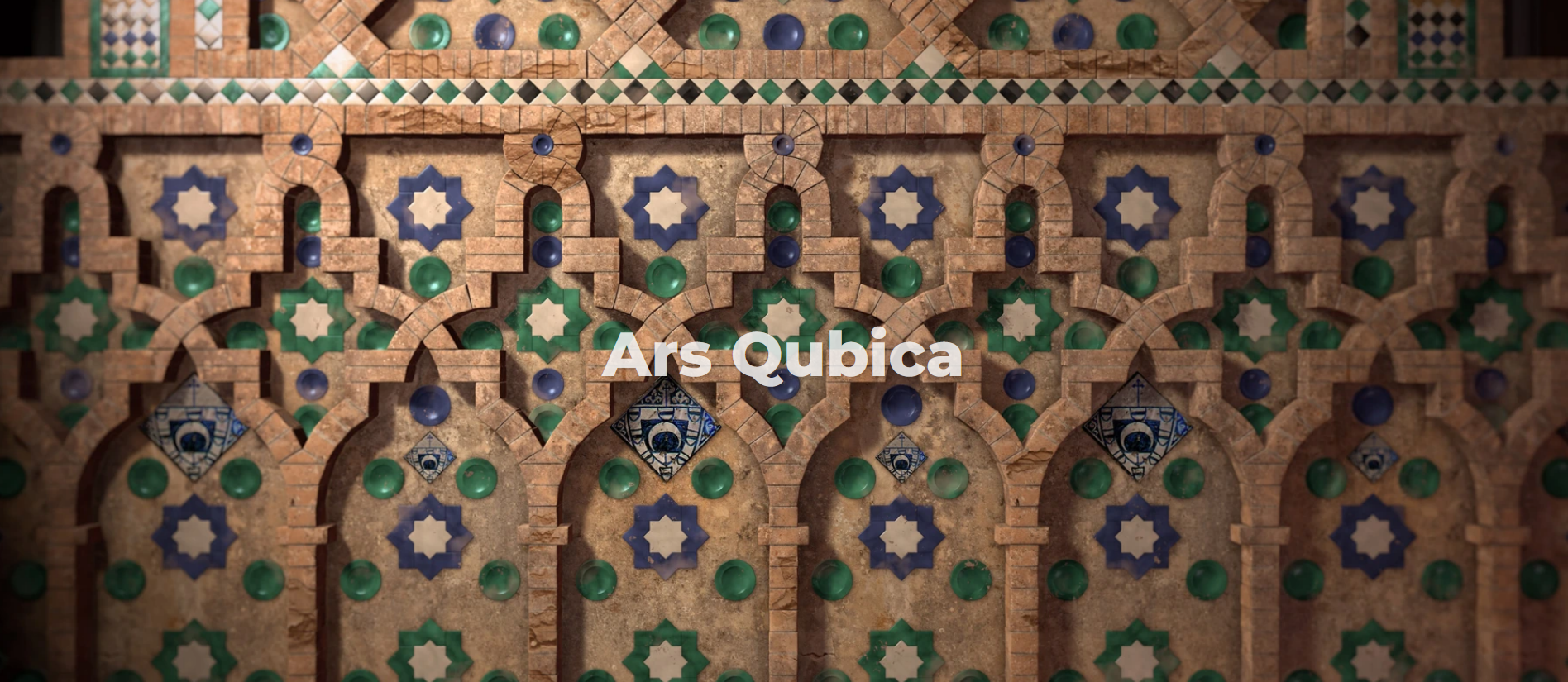 Vidéo
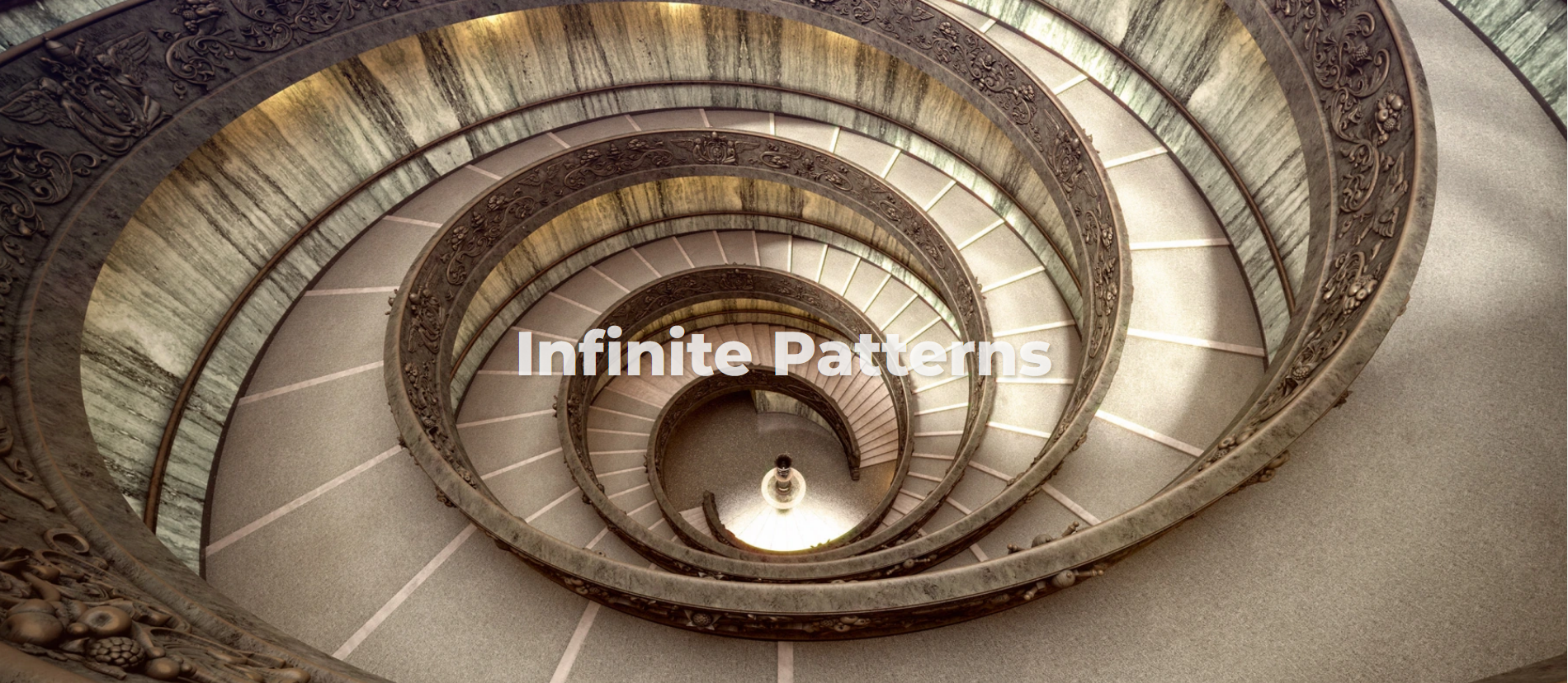 Vidéo
Cristóbal Vila
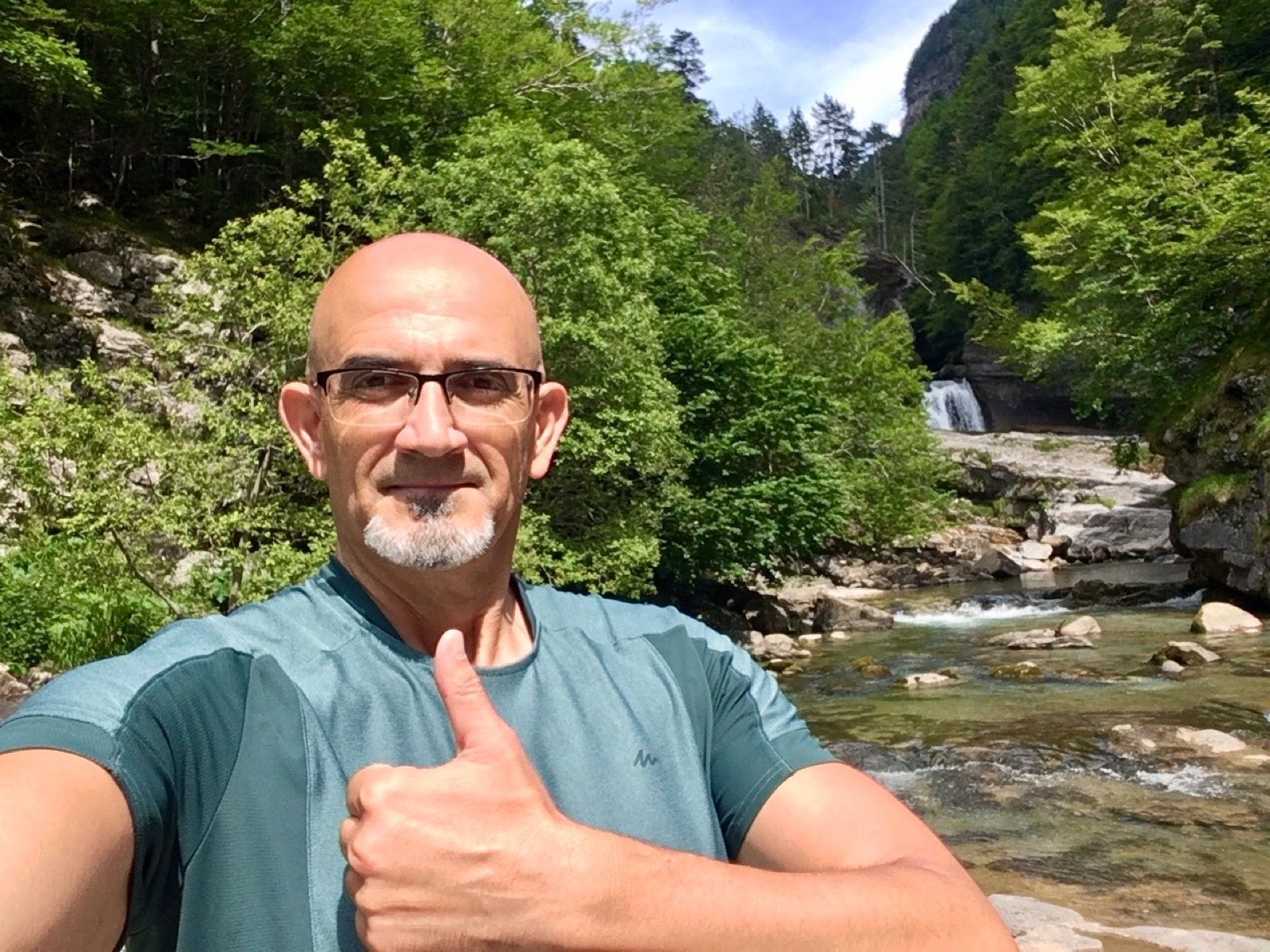 https://etereaestudios.com/about/
Discussions sur nos intérêts mathématiques
Discussions sur le Club Math